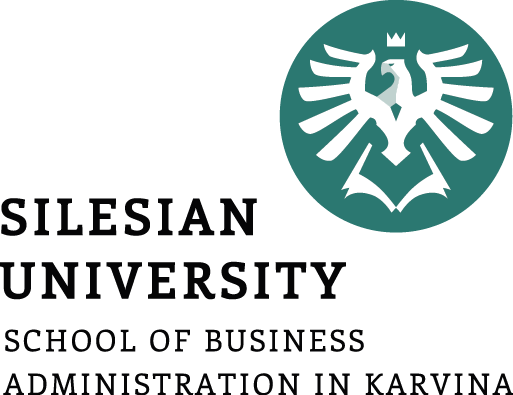 Revenues, economic result, price
Ing. Žaneta Rylková, Ph.D.
Business Economics
Outline of the lecture
Revenues
Economic result
Price
Revenues non-linear
2
Introduction
Enterprise revenues are monetary sums, which the enterprise „acquired“ from all its activities for certain accounting period regardless if there was a collection in this period.
In regard with the stated definition it is necessary to mention the difference between revenues and incomes.
3
Revenues
Revenues are created mainly by selling of goods, products and services, transfer of non-market part of final revenues, even between individual intra-enterprise departments.
They may include even other items, so called extraordinary revenues, i.e. revenues, which are not created by the production and selling outputs, but it is related with other forms and tools of division of profit.
4
Revenues
Information on enterprise revenues can be obtained from the Profit and Loss statement. In this statement there are return intems labelled by Roman numbers.
The structure of revenues is generally adapted to the nature of the economic activity of the intra-enterprise department.
Revenues can be divided into external (final) and internal (intra-enterprise).
5
Revenues
From the accounting viewpoint the revenues can be divided into:
Operational revenues, acquired by the activity of enterprise (production, sale, providing of services)
Financial revenues, acquired from financial investments, securities, balances, etc.
Extraordinary revenues, acquired for example by the sale od deducated machines.
6
Revenues
The concept of revenues from individual intra-enterprise departments of enterprise is influenced by the method of evaluation of individual items of outputs. Sales from the sale of output are monitored in realization (sale) price. For the non-market part of revenues are used intra-enterprise prices, sometimes labelled as transfer prices.
7
Profit of the enterprise
By the comparison of revenues and costs the enterprise is able to determine its profit, which can be either positive (profit) or negative (loss).
The economic result (profit) is one of the main goals of the business, although not the only one.
However achieving of profit is necessary for determining of other goals of the enterprise.
Profit reflects all aspects of economic activity of the enterprise, it reacts to all positive and negative fluctuations in the enterprise´s activity.
It captures the motion of production volume, realization of manufactured products, changes in costs, price changes, product quality, etc.
8
Profit of the enterprise
The profit has several functions:
Criterial – because it is a versatile indicator of all enterprise´s activities results. Through the profit the enterprise demonstrates its success not only in the relation to its employees, but also to business and other partners and also to the competition.
Dividing – because it is a basis for division of means between the enterprise and state, because part of the profit is turned over to the state budget as taxes.
9
Profit of the enterprise
The profit has several functions:
Decisive – because it is one of the main sources of means accumulation for further development of the enterprise and thus it is a criterium for decision in investments, innovations, etc.
Stimulating – because the profit is prerequisite of the creation of other sources, technological development, innovations, etc.
10
Profit of the enterprise
In the present economic practice the determination of profit of the enterprise comes from the difference between revenues and costs:

Economic result = revenues – costs
ER = R - C
11
Profit of the enterprise
If revenues exceed costs there is profit.
If it is the other way around – costs are higher than revenues, the enterprise reports a loss.
12
Profit of the enterprise
Data on profit of the enterprise can be read in two basic statements of the enterprise, the Balance-sheet and Profit and Loss Statement.
In the Balance-sheet the profit is part of equity of the enterprise in the form of undivided profit from previous years and also the taxed profit of current accounting period.
In the Profit and Loss Statement (the result document) is the profit expressed as the difference between revenues and costs.
13
Profit of the enterprise
Profit is reported by the enterprise in the accounting Profit and loss statement. Basic structure of the Profit and Loss Statement:

   operational profit
+ profit from financial operations
income tax
= profit on ordinary activities
+ extraordinary profit
income tax from extraordinary activities
= profit for accounting period
14
Revenues of the enterprise
The crucial revenue (R) item of manufacturing enterprises is the item sales of products and services. For commercial organizations the main revenue item - trading margin (mark-up) (the difference between the selling price and the purchased price of sold goods).
Sales of own products (services) are the result of the multiplying volume of product sales (Q) and the prices for the various types of products (p) (or services)
R = p · Q
15
Revenues of the enterprise
Production volume (denoted by Q) in natural units [pc, m2, kg, l, kWh, etc.]; volume of provided services [number m2 of tidy office space, the number of recorded (posted) items in the accounting books],
Price (denoted by p) expresses cash equivalent contained in the unit production volume [CZK/pc, CZK/kWh, CZK/m3, CZK/l, ….]
16
Revenues of the enterprise
Within lectures and seminars of „Managerial economics“ we assume:
revenues are presented by “. „sales from the selling output“
17
Price
Model situation
Fixed costs (F)  at the value of CZK 200 000 are recorded in the company “Electrocomponent”. The company produced 10 000 pieces of components within the period under review. The only item of variable cost is a material with a value of 10 CZK / piece.

What is the long-term low price limit (limit price)?
What is the short-term limit price?
18
Price
Solution ad a):	                          Solution ad b):
ER = R – C				p = v
ER = p * Q – v * Q – F		p = 10 CZK/pc
For limit price: ER = 0

p = F/Q + v
p = (200000/10000) + 10
p = 30 CZK/pc
19
Price
What will be the economic result of the “Electro component” if the sale of 10 000 pieces of components will gradually lead to the following values:

p = 30 CZK/pc
p = 20 CZK/pc
p = 10 CZK/pc
p =  8 CZK/pc
20
Price
Solution:
p = 30 CZK/pc:	ER = pQ – vQ – F
		ER = 30∙ 10 000 - 10 ∙ 10 000 – 200 000
		ER = 0 CZK

p= 20 CZK/pc:	ER = pQ – vQ – F
		 ER = 20∙ 10 000 - 10 ∙ 10 000 – 200 000
		ER = - 100 000 CZK
21
Price
p = 10 CZK/pc:	ER = pQ – vQ – F
		ER = 10∙ 10 000 - 10 ∙ 10 000 – 200 000
		ER = - 200 000 CZK

p = 8 CZK/pc:	ER = pQ – vQ – F
		ER = 8∙ 10 000 - 10 ∙ 10 000 – 200 000
		ER = - 220 000 CZK
22
Price
What is the value of the economic result, if the production volume is two times higher that means 20 000 pcs of components and the price is  gradually:
p = 30 CZK/pc
p = 20 CZK/pc
p = 10 CZK/pc
p =  8 CZK/pc
23
Price
Solution:
p = 30 CZK/pc:	ER = pQ – vQ – F
		ER = 30∙ 20 000 - 10 ∙ 20 000 – 200 000
		ER = 200 000 CZK

p= 20 CZK/pc:	ER = pQ – vQ – F
		 ER = 20∙ 20 000 - 10 ∙ 20 000 – 200 000
		ER = 0 CZK
24
Price
p = 10 CZK/pc:	ER = pQ – vQ – F
		ER = 10∙ 20 000 - 10 ∙ 20 000 – 200 000
		ER = - 200 000 CZK

p = 8 CZK/pc:	ER = pQ – vQ – F
		ER = 8∙ 20 000 - 10 ∙ 20 000 – 200 000
		ER = - 240 000 CZK
25
Price
26
Price
Conclusion of the model situation:
At the price higher than the variable cost per unit, it is possible to realize a positive economic result (profit) with a sufficient increase in production.
(30 CZK > p >10 CZK) 
At the price which is equal to the variable cost per unit, there is a loss at the level of fixed costs and it is not possible to improve the situation by increasing or decreasing sales.	(p = 10 CZK) 
At the price below the variable cost per piece, it pays only to reduce production, preferably to zero, because with each additional product, the loss of the business only deepens.	
	(p < 10 CZK)
27
Revenues non-linear
The volume of sales, at which the maximum profit is achieved is that point (at sales volume), when the first derivation of the function VH = f(Q) is equal to zero:  
dVH/dQ = 0
The condition of the maximum is, that:
28
Diagram of nonlinear dependence of revenues and cost on the volume of production (sales)
29
Forms of non-linear course of sales
Sales policy of business entities is much more flexible in working with the price of a product and is not satisfied with the assumption of price as a constant quantity. The price policy of companies is affected by the supply and demand factor, the effect of which is the price level linked to the volume of realized production. Similarly to the determination of the course of cost functions, we can present the course of sales in the form of:
Linear course of sales: 	p = const 	R = p∙Q,
Progressive course of sales:	p = p0 + c*∙Q	R= ∫(p0 + c∙Q)∙dQ    
Degressive course of sales:	p = p0 – c*∙Q 	R = ∫(p0 – c∙Q)∙dQ
30